Сказка о весёлом язычке 2
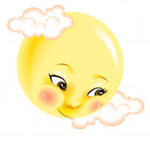 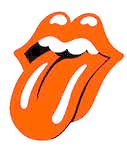 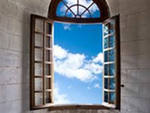 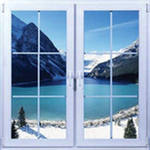 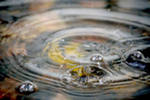 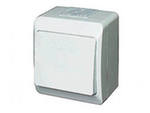 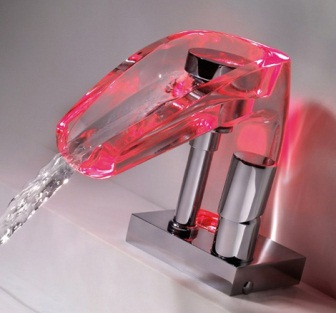 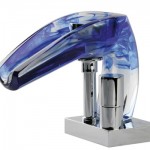 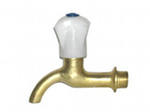 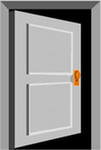 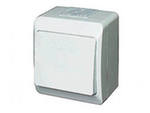 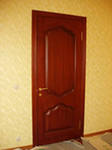 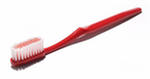 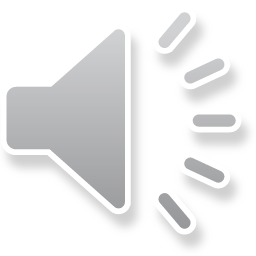 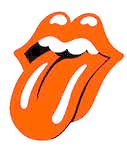 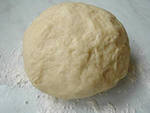 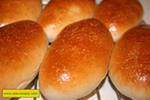 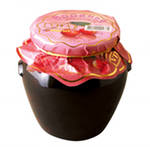 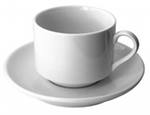 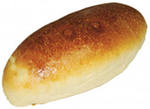 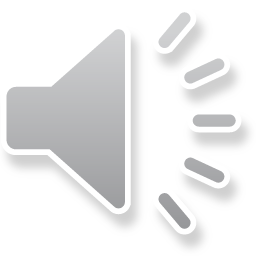 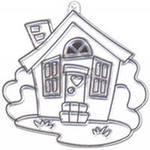 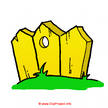 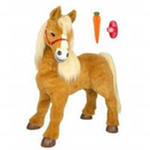 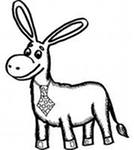 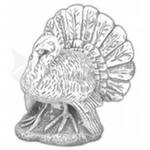 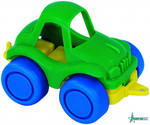 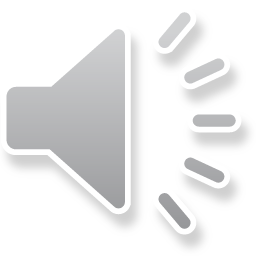 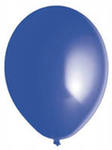 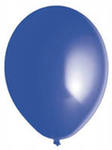 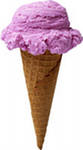 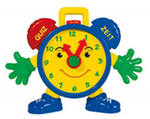 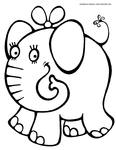 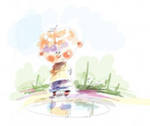 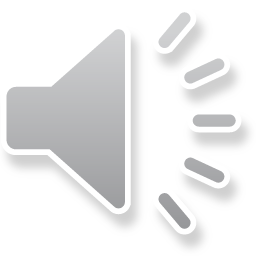